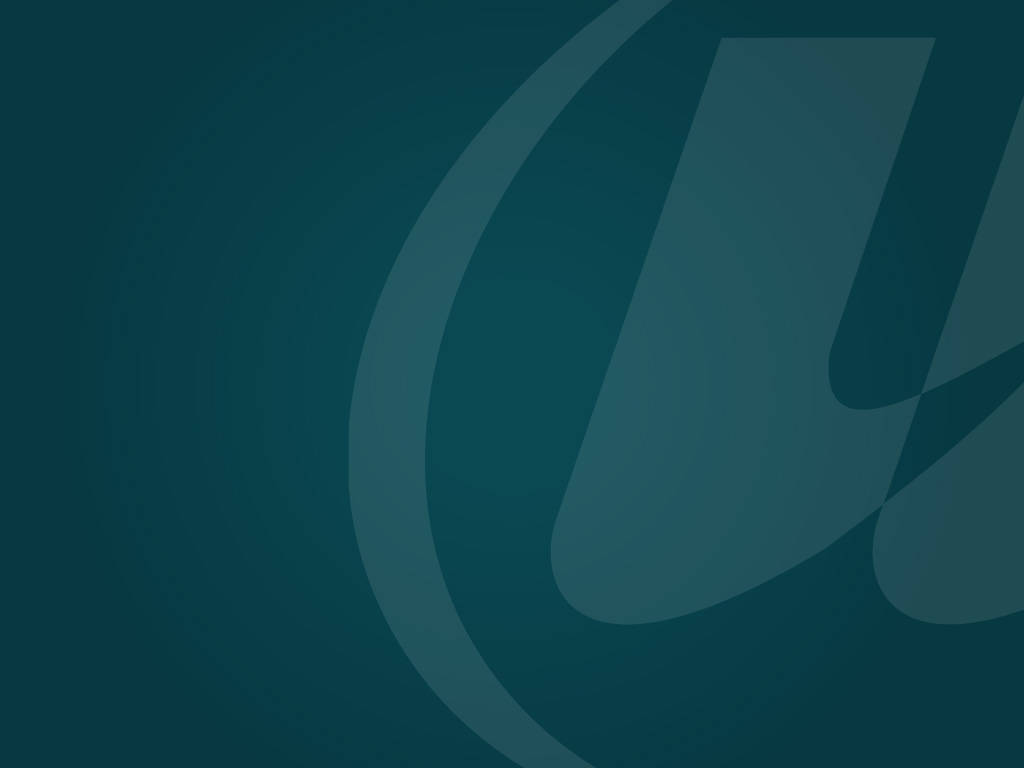 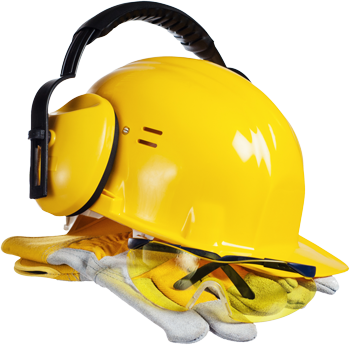 Julián Tapia
UART
En 20 años pasó de todo…
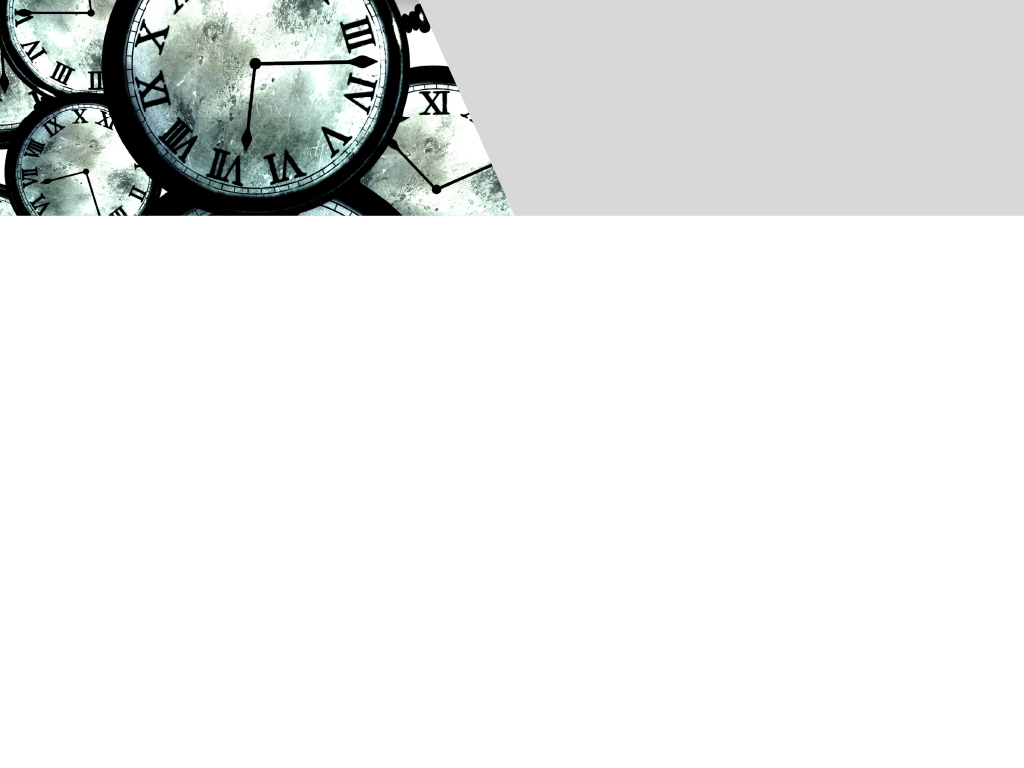 INTENSIDAD NORMATIVA Y JURISPRUDENCIAL
Acuerdo Marco para el empleo, la productividad y la equidad social 25/7/94, se cumple con su capítulo 9 al sancionarse la LRT
Reforma Ley 26.773: opción civil, aumento prestacional, mutuas y topes de gastos
2do aumento de topes prestacionales
3 fallos de la CSJN: Aquino, Castillo y Milone (*)
DNU con prevención y nuevas prestaciones 
DNU 1278/00 (28/12/2000)
Entrada en vigencia de la LRT 
Dec. 659/96 (24 junio, 1996)
Decreto con aumento prestacional
1694/2009 (5/11/09)
Incorporación del servicio doméstico
Ley 26.844 y Dec. 467/14
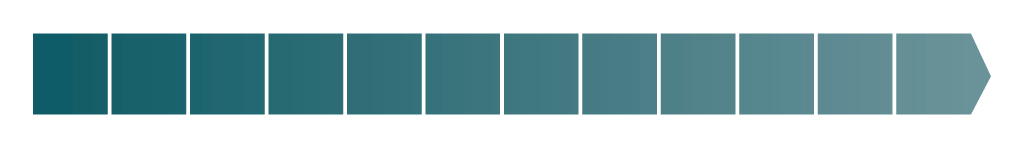 1994
1996
1998
2000
2002
2004
2006
2008
2010
2012
2014
2016
Micropymes
Dec. 1414/14 
Reglamentario de la Ley 26940 de Promoción del Trabajo Registrado y Prevención del Fraude Laboral
1er aumento de topes prestacionales
Dec. 839/98 (20/7/98)
Fallo CSJN: Espósito
Irretroactividad. Aplicación del RIPTE. 20% para no in itinere
Sanción y promulgación de la Ley 24.557 (LRT) 
13/9/95 y 3/10/95
(*) Aquino: habilita la vía judicial / Milone: establece el pago único en lugar de la renta / Castillo: habilita los recurrir los dictámenes de CCMM ante la Justicia Local
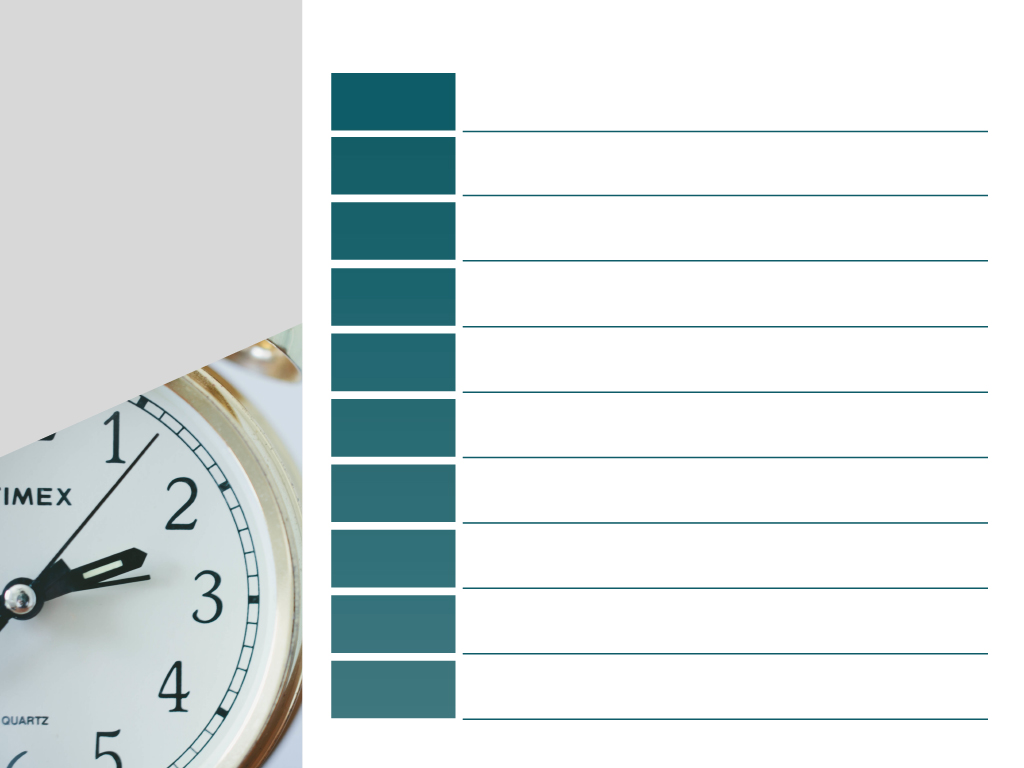 INNOVACIÓN PERMANENTE
Puesta en marcha del sistema. Afiliación 3,6 millones de trabajadores y 344 mil empleadores
1996
1997
Programa de Acciones para la Prevención
1998
Registro de siniestralidad / Exámenes médicos
1999
Sistema de denuncias de incumplimientos
2000
Alta temprana de trabajadores
Programa de “Empresas Testigo” / Asesoramiento jurídico de las CCMM
2001
Traslados de accidentados /CECAP /Sustancias Toxicológicas
2002
Recalificación Profesional /semana argentina de la salud y seguridad
2003
2004
Programa de Reducción de accidentes mortales
Programa de Prevención en las PyMEs /Sist Comun. SRT/ATL
2005
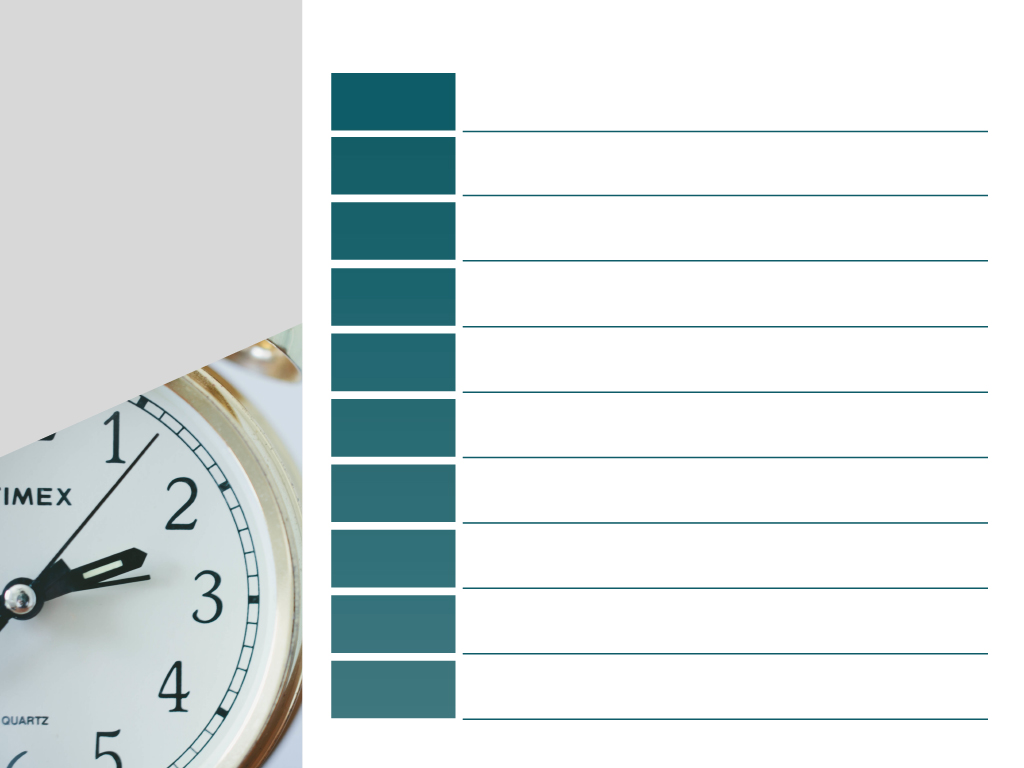 INNOVACIÓN PERMANENTE
2006
Simplificación y unificación registral
2007
Modificación al Reg. de Siniestros
2008
Ventanilla electrónica
Contrato de afiliación/e-servicios/Programa de Alta Siniestralidad en la Construcción
2009
2010
Registro de juicios / CCG
2011
EPP/Nuevo trámite en CCMM / Construcción – Demolición y Excavación
2012
Protocolos de Prevención (Ruido/iluminación)
Atención al público - Protocolos tratamientos médicos
2013
Programa Anual de Prevención /Programas de Prevención por Ramas de Actividad
2014
2015
Procedimiento CCMM / Protocolos Prevención
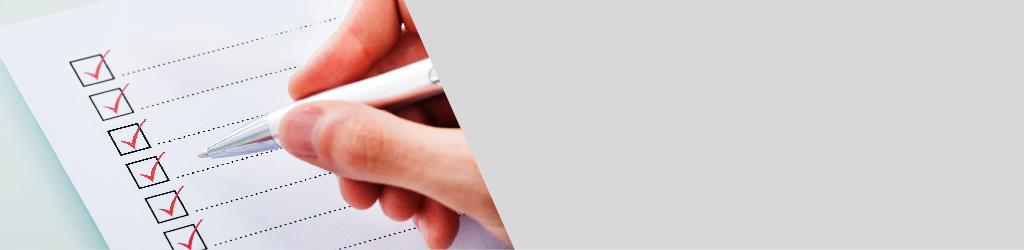 HAY RESULTADOS
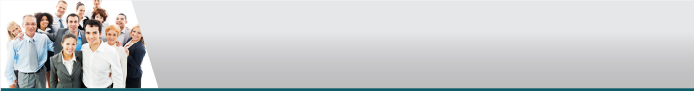 POBLACIÓN CUBIERTA
10.000.000 de trabajadores
1.500.000 empleadores
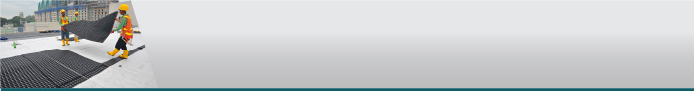 PREVENCIÓN
69% de caída en fallecidos
760.000 visitas y 1.500.000 recomendaciones realizadas
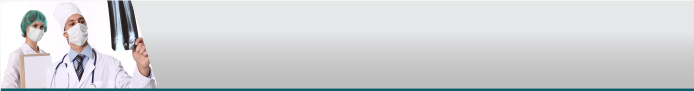 PRESTACIONES EN ESPECIE
6.000.000 de prácticas prestacionales en el último año
11.000 recalificaciones realizadas en el último año
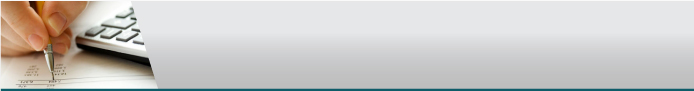 PRESTACIONES DINERARIAS
Se multiplicaron por 5,24 en los últimos 3,5 años
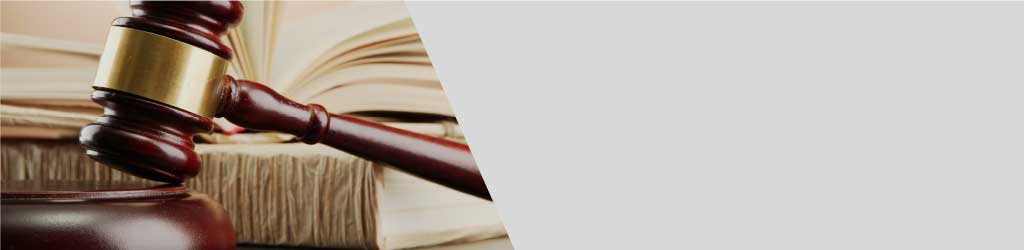 LITIGIOSIDAD CRECIENTE
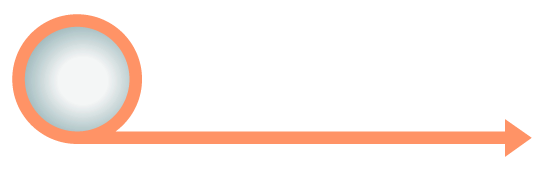 40
veces
Var. Anual 32%       77%       71%       47%       58%        53%       31%        6%         11%        22%       13%       20%        9%
Fuente: UART.
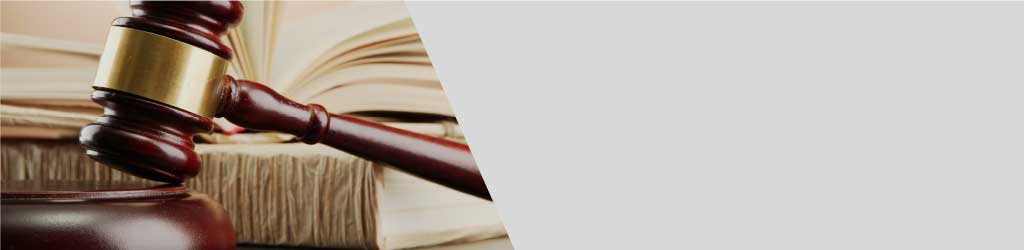 LITIGIOSIDAD CRECIENTE
Evolución de los juicios ingresados por provincia cada 100 siniestros ocurridos
* Estimación
** Proyección
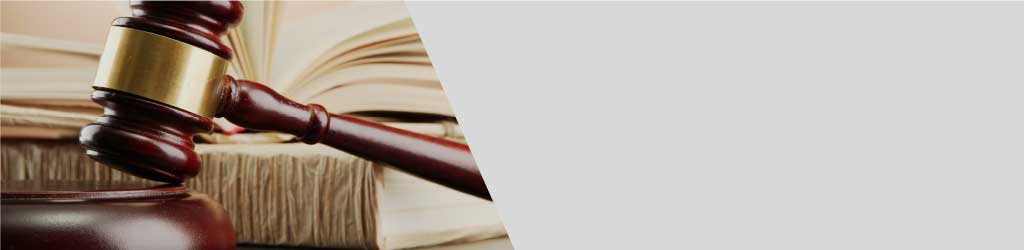 LITIGIOSIDAD CRECIENTE
Evolución de los juicios ingresados
por sector de actividad cada
10.000 trabajadores cubiertos
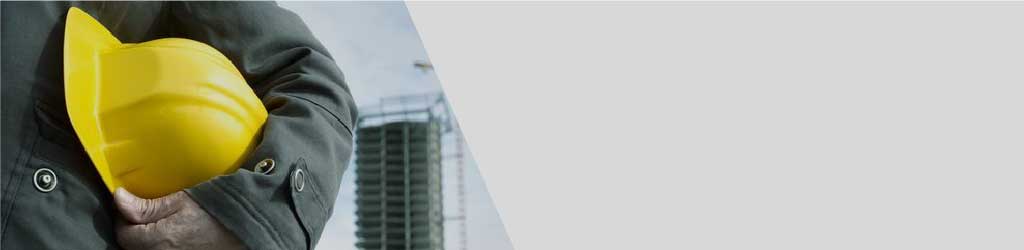 ACCIDENTES EN BAJA
Evolución de los accidentes por sector de actividad cada 1.000 trabajadores cubiertos
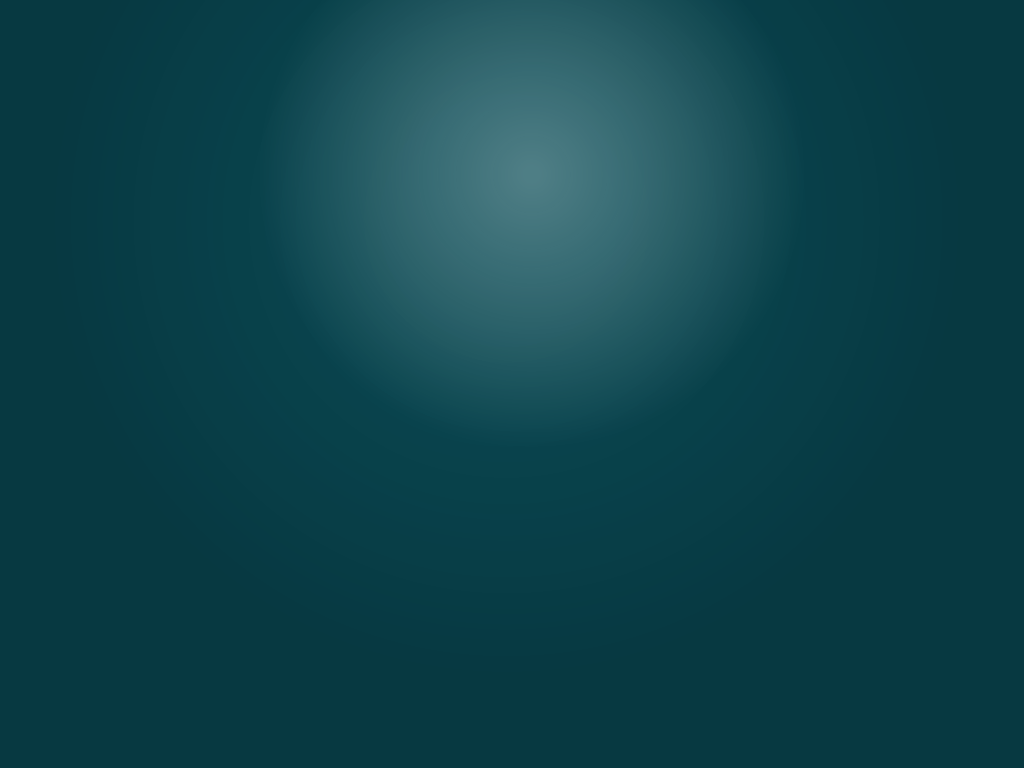 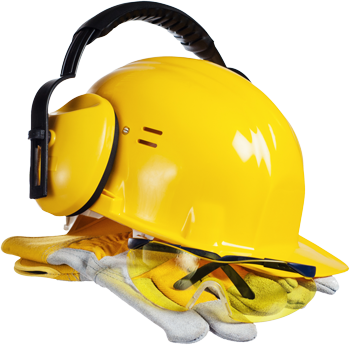 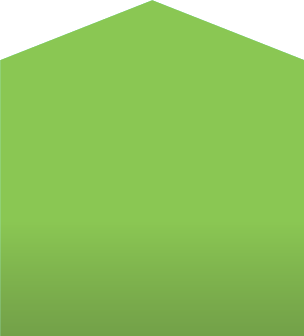 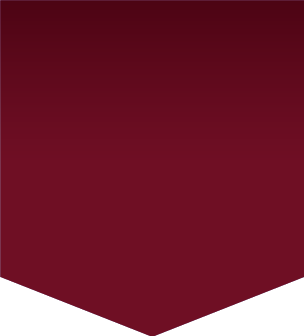 Gestión y Resultados en todos los planos
Esto habla de un SISTEMA POTENTE
Escenario
Cambiante y Adverso
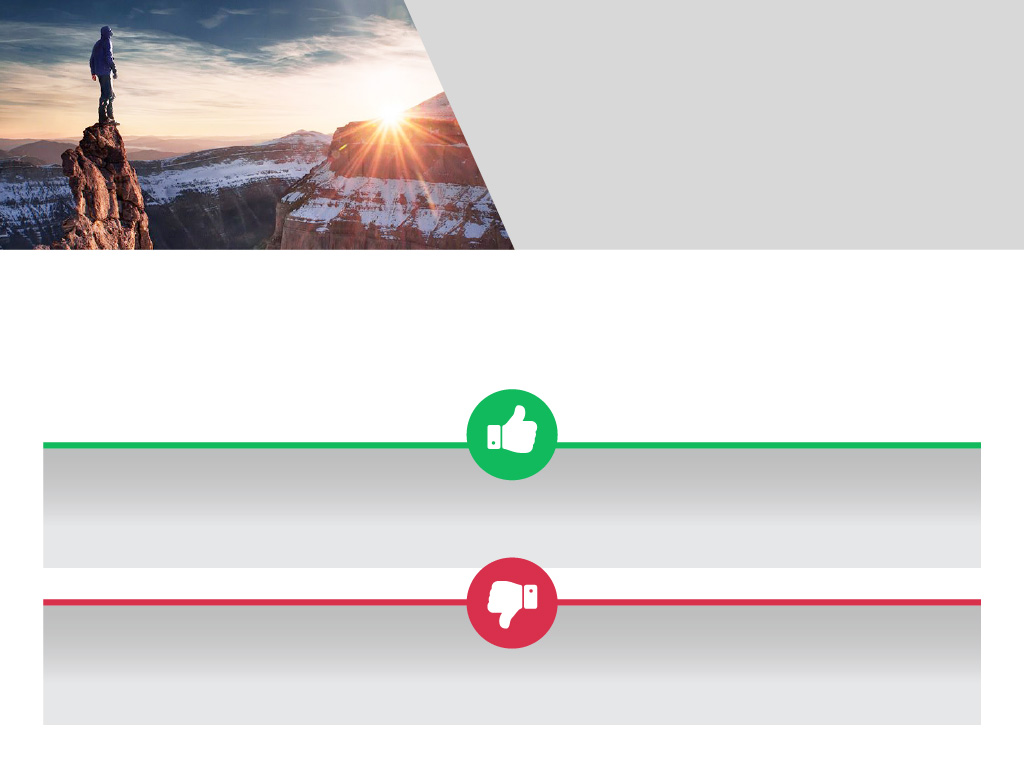 NUESTRA EXPECTATIVA
QUE EN CONJUNTO HALLEMOS LA SALIDA A TIEMPO
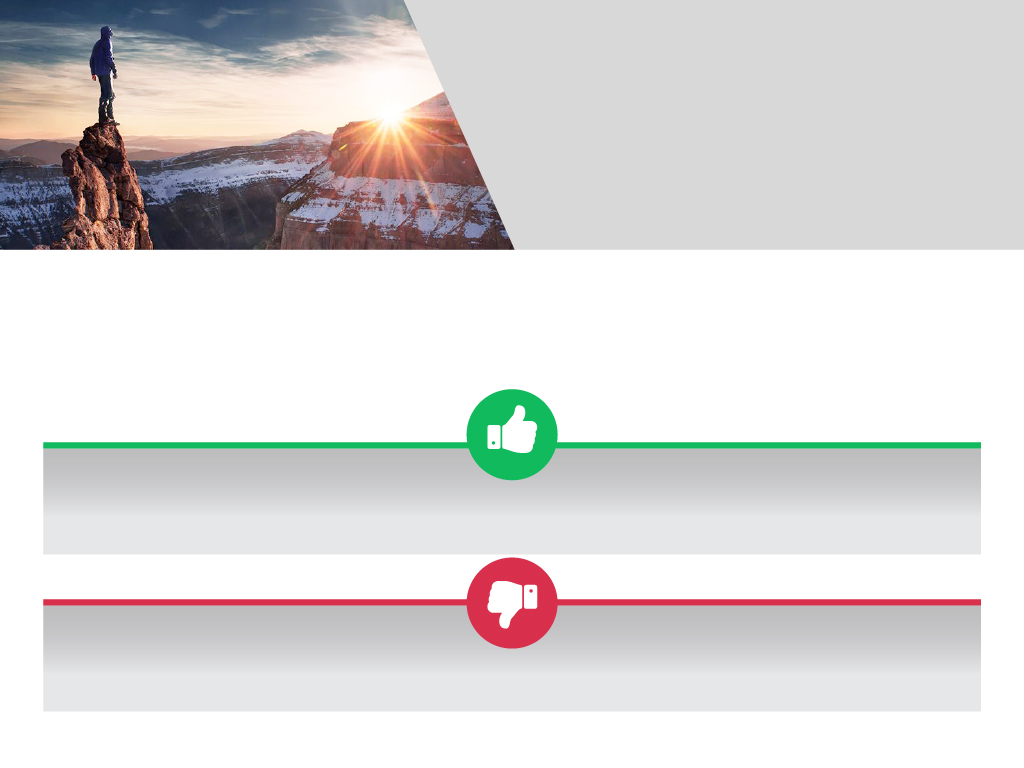 Estar en agenda y fuerte vocación de resolver el problema
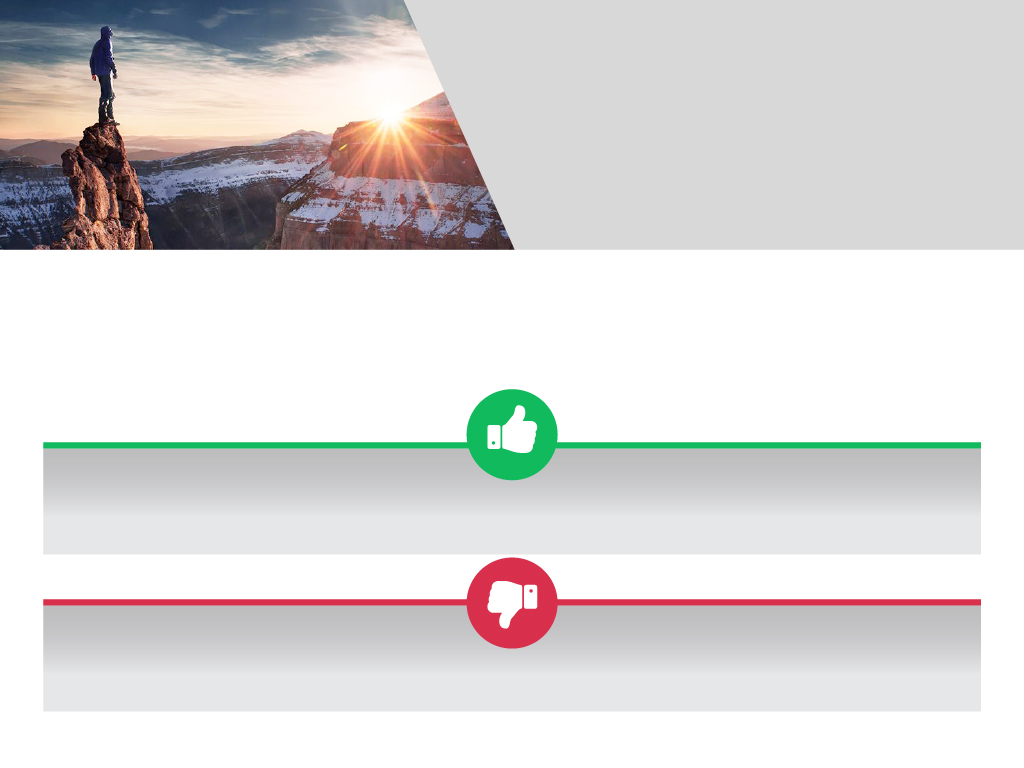 Actuar a tiempo y complejidad del problema
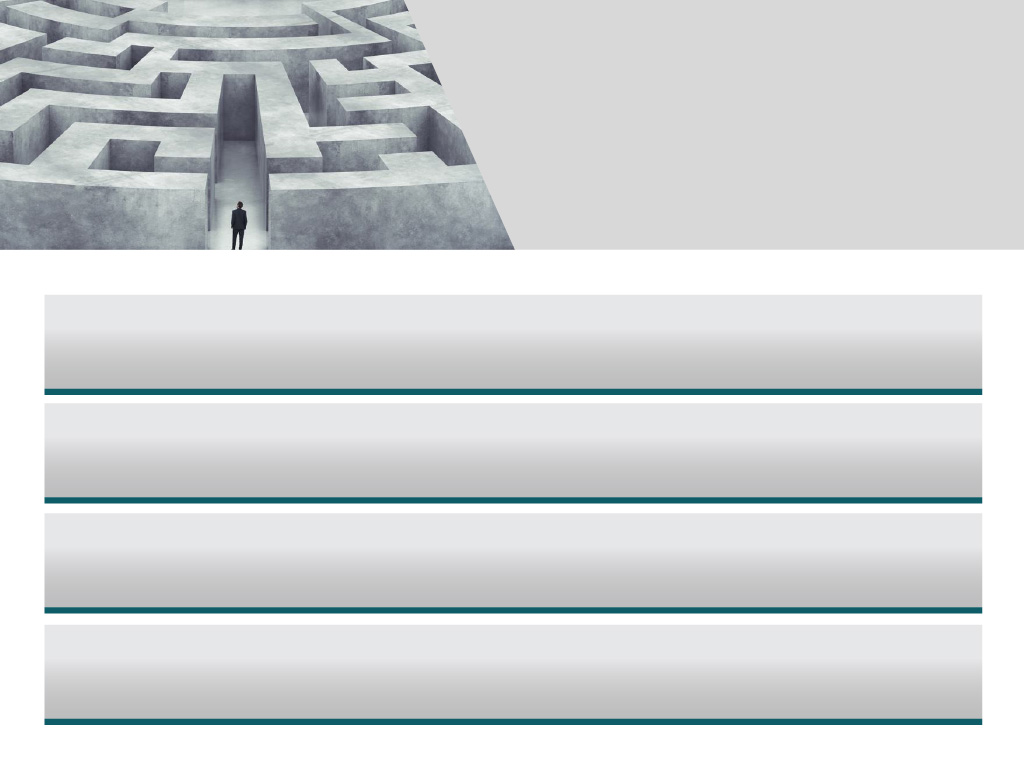 SOLUCIONES EN CARPETA
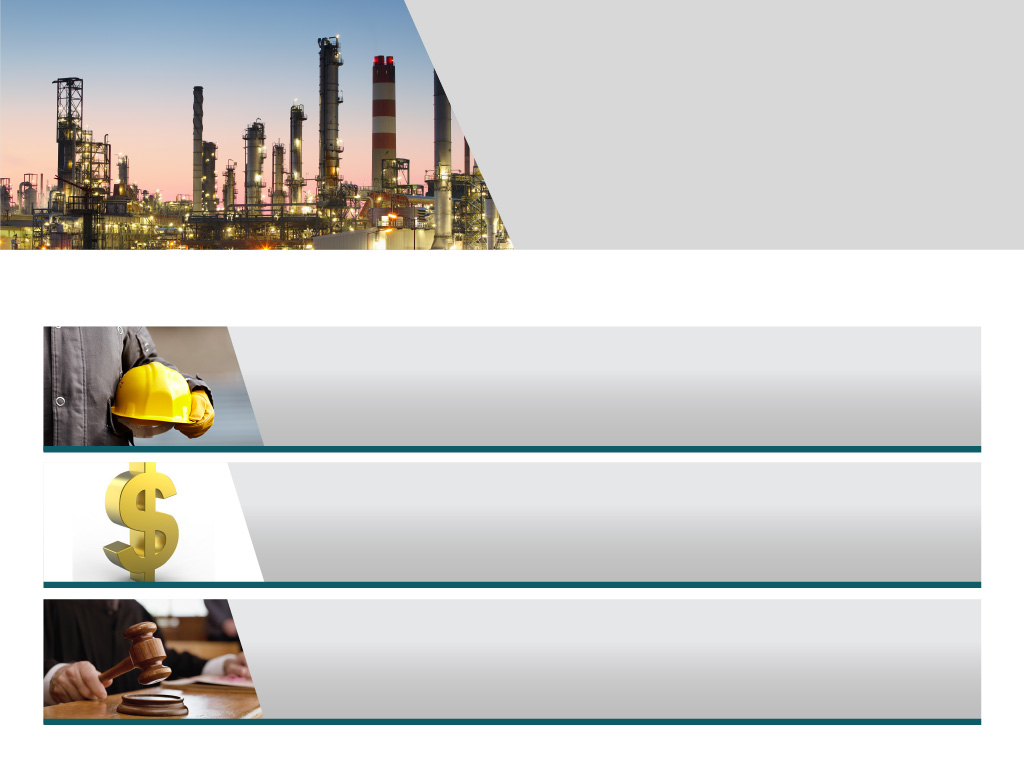 BASE ASEGURADORA
“Certidumbre y automaticidad”
REQUISITOS
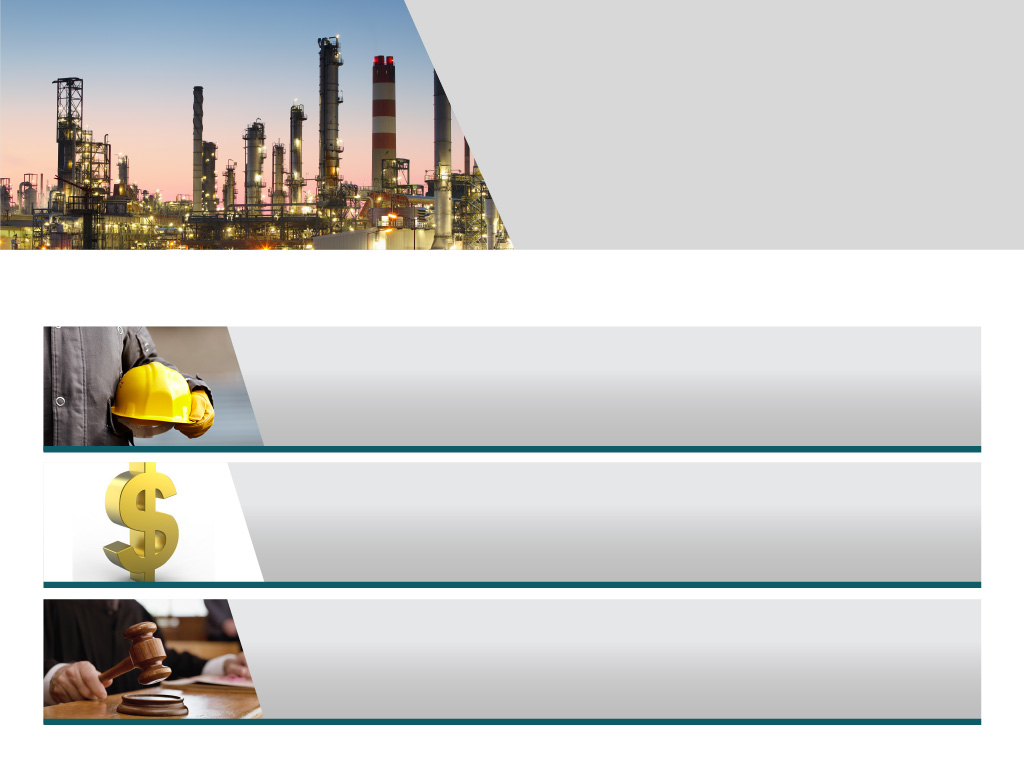 Definición de las contingencias
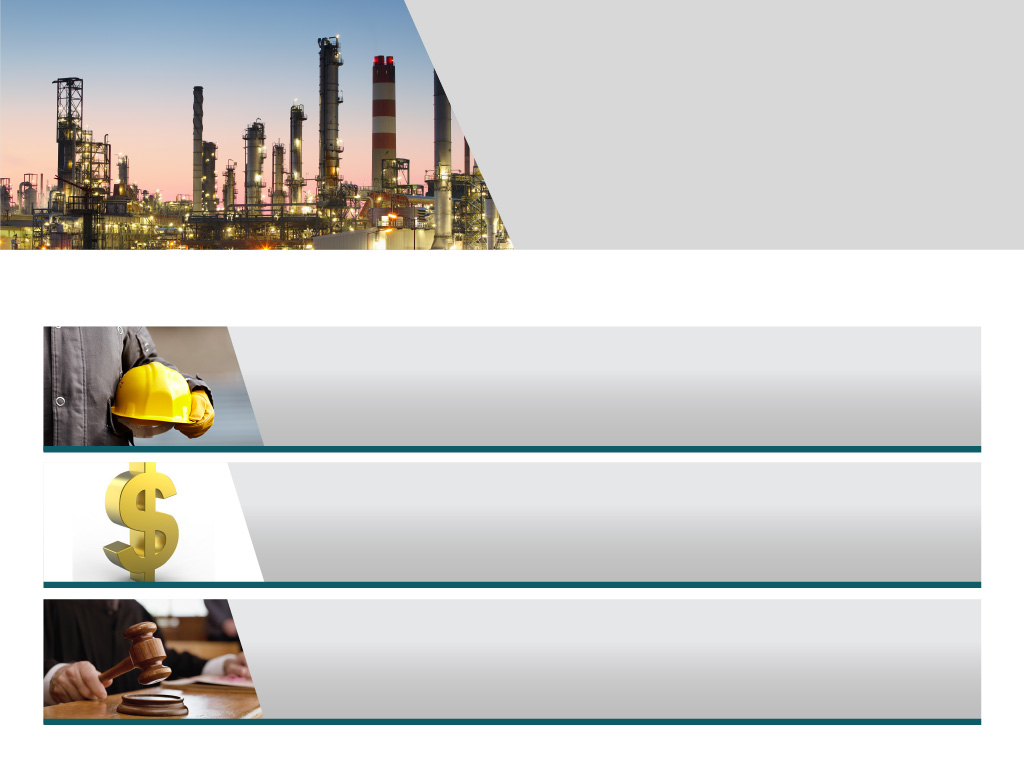 Definición de las prestaciones
Ante discrepancias, solución ágil que respete las definiciones de contingencias y prestaciones
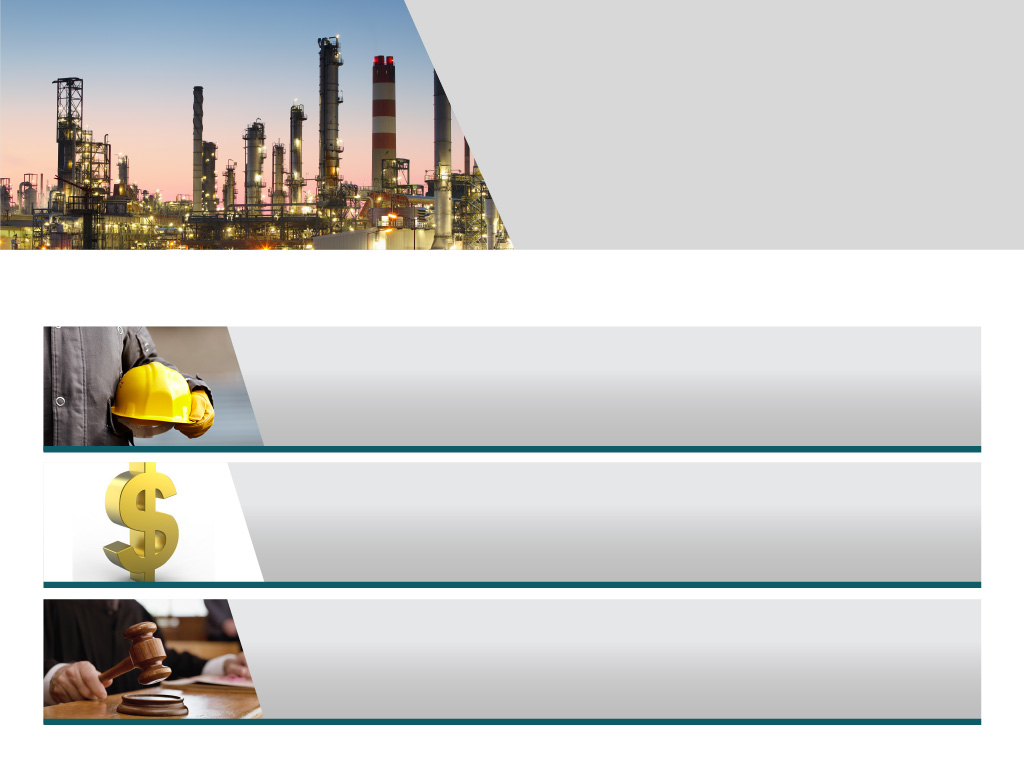 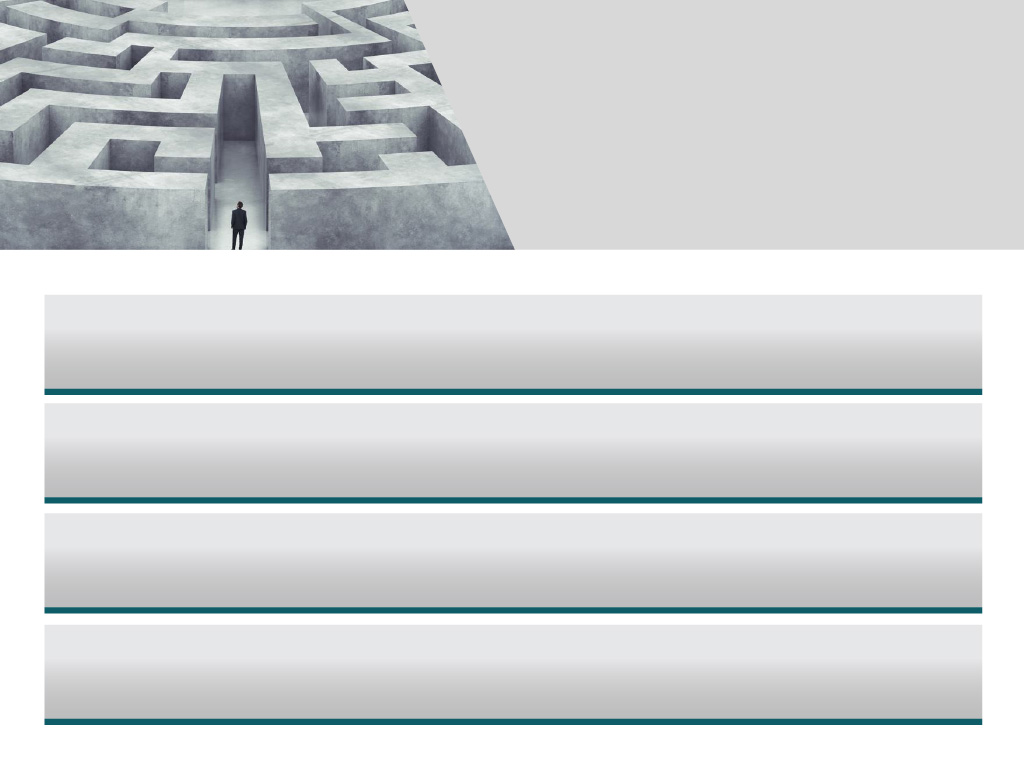 NUESTRA EXPECTATIVA:
   HALLAR LA SALIDA 
A TIEMPO
REQUISITOS
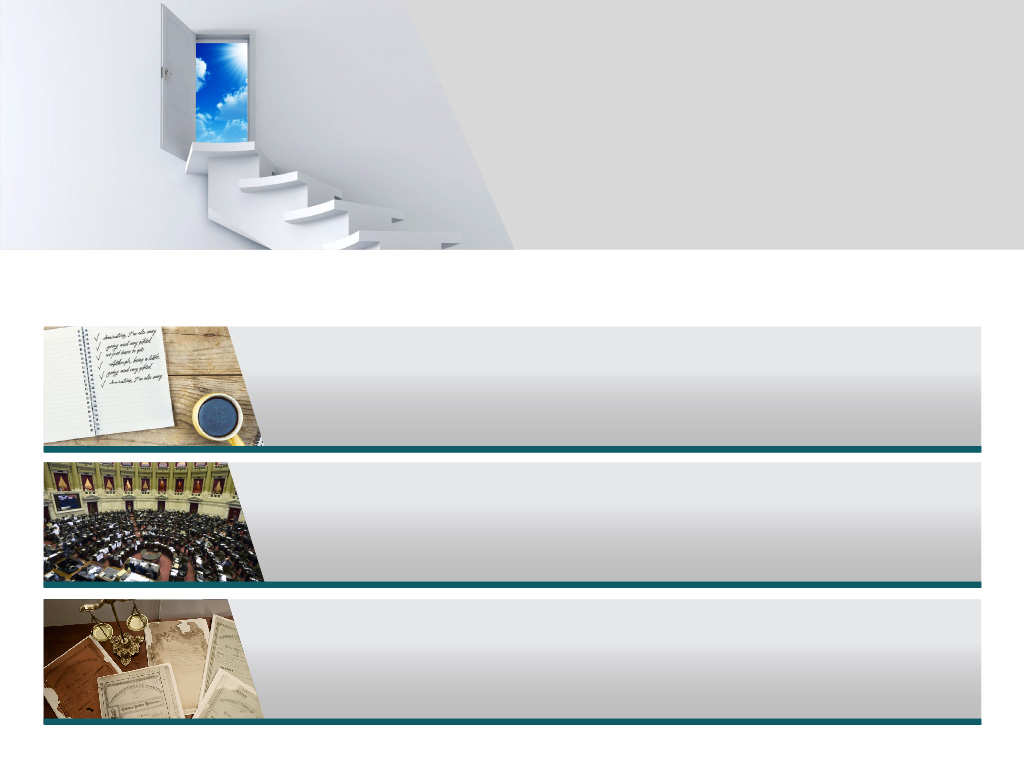 Acciones con múltiples actores
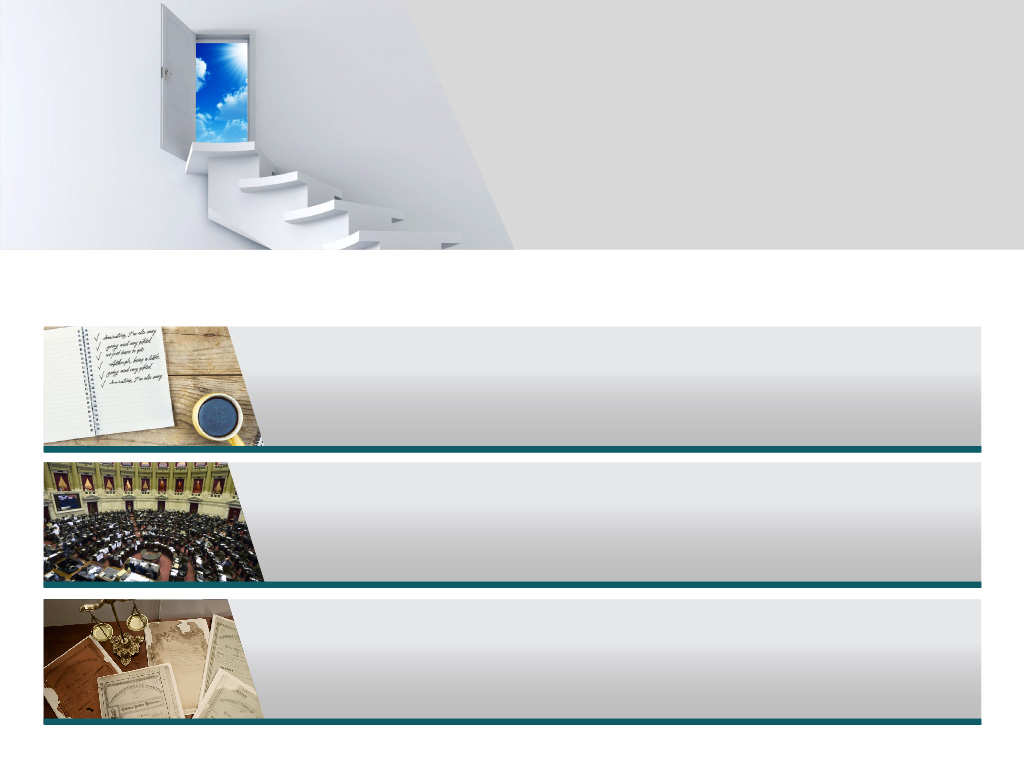 Fuerte compromiso político
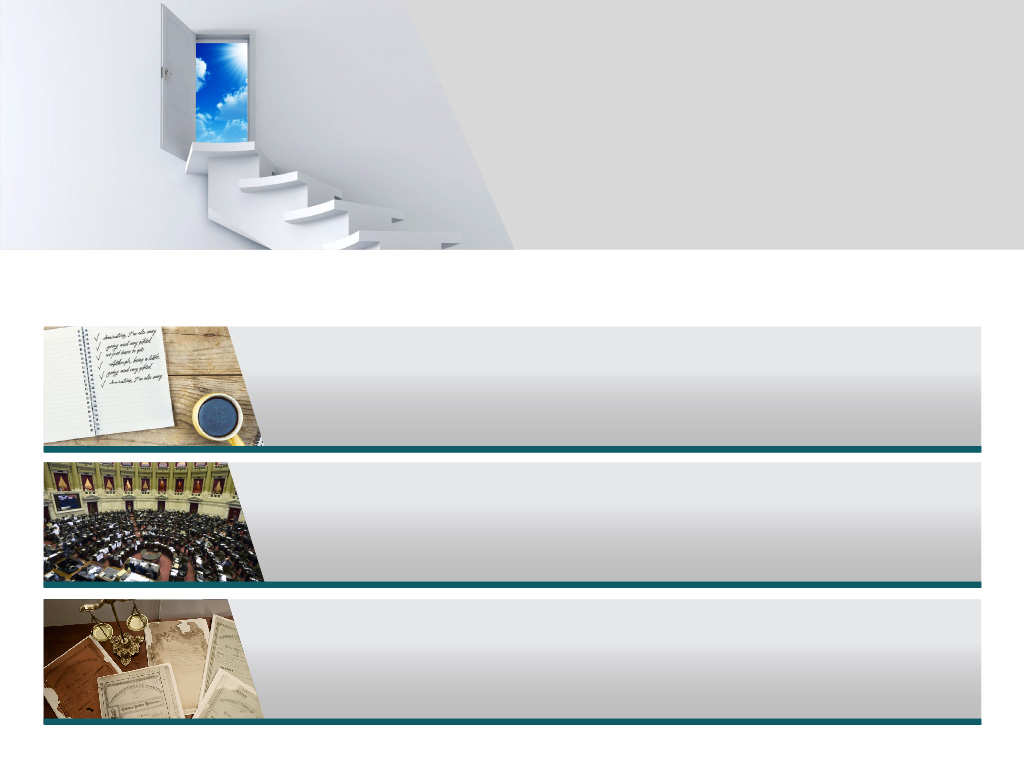 Solidez técnica en los planteos
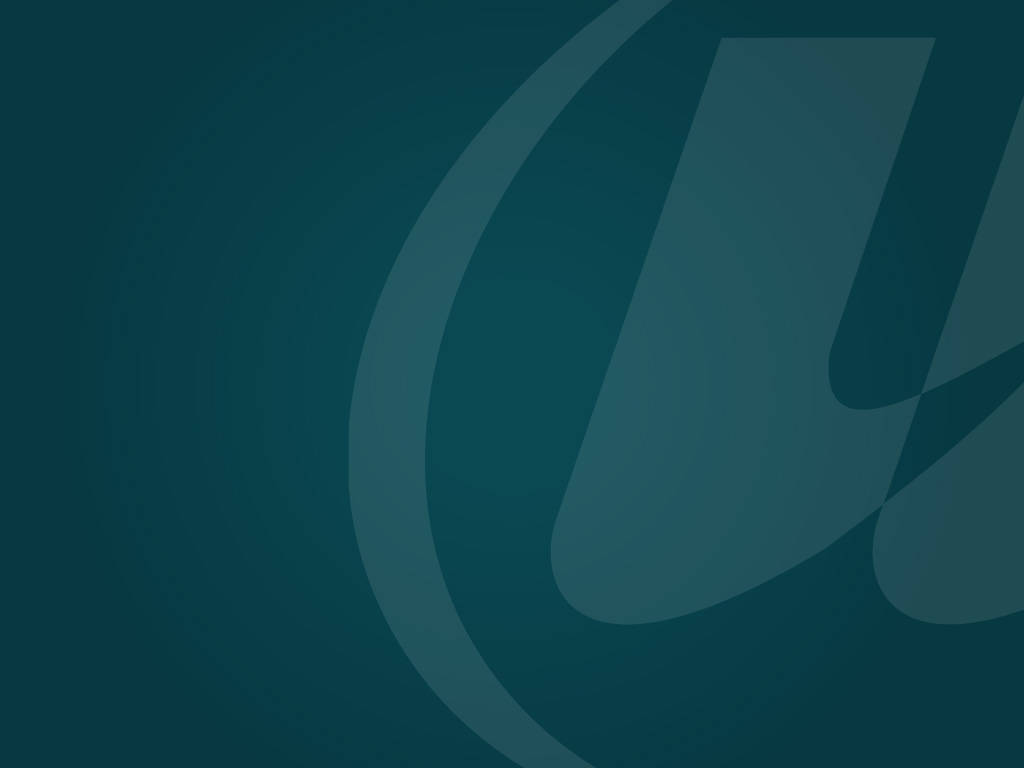 MUCHAS GRACIAS